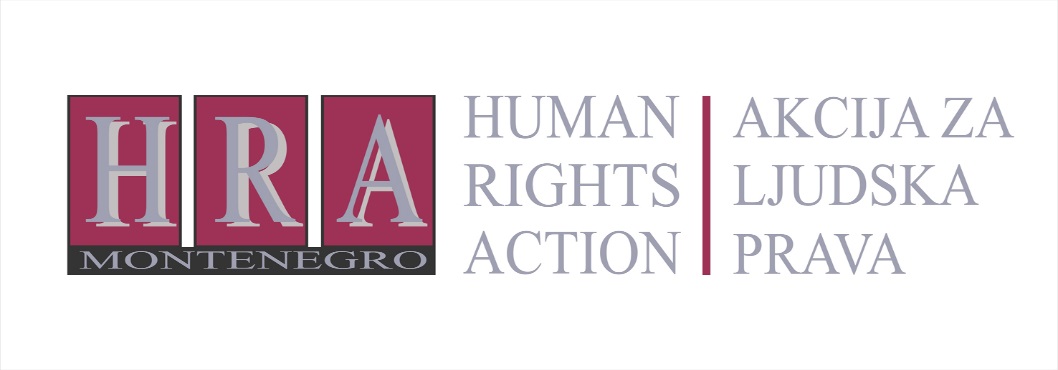 6 December 2013
” MONITORING OF JOURNALISTIC SELF-REGULATORY BODIES IN MONTENEGRO” (second report for period march 2013 – october 2013)
Authors:           
Dragoljub Duško Vuković, in relation to print media and web portals
Marijana Buljan, in relation to TV news programmes

editor:     
tea gorjanc prelević
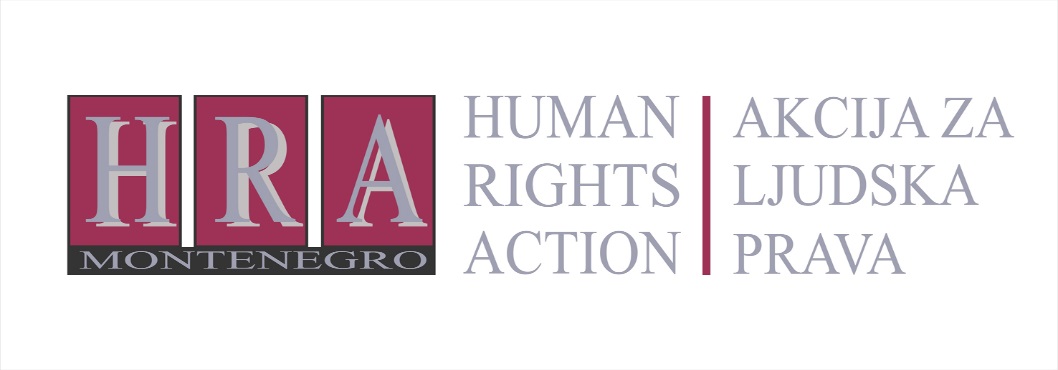 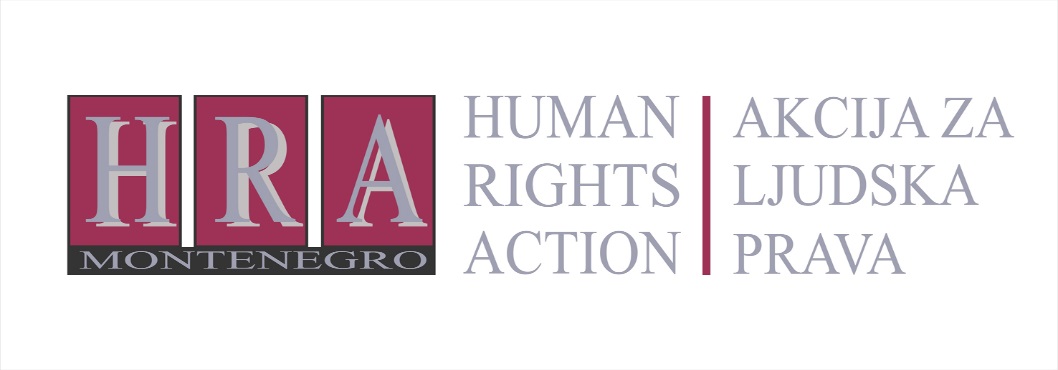 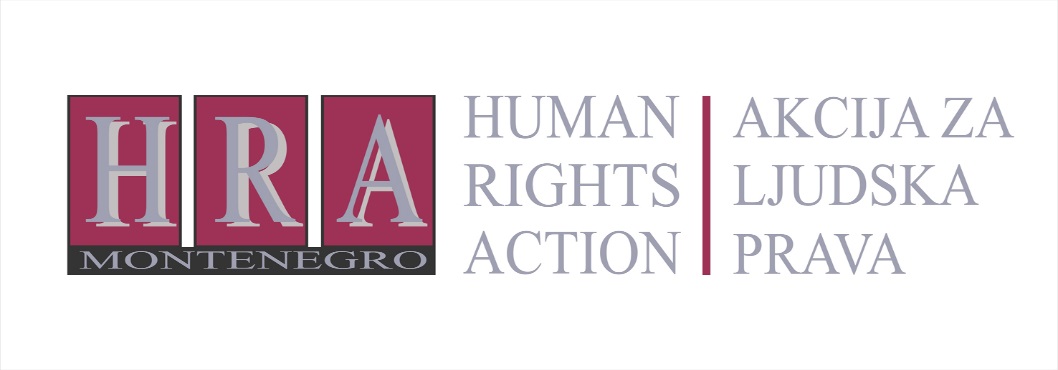 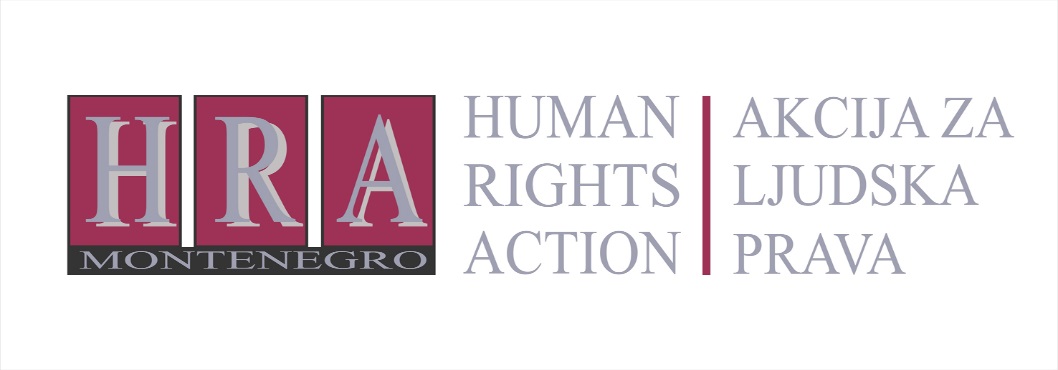 Violations of the presumption of innocence
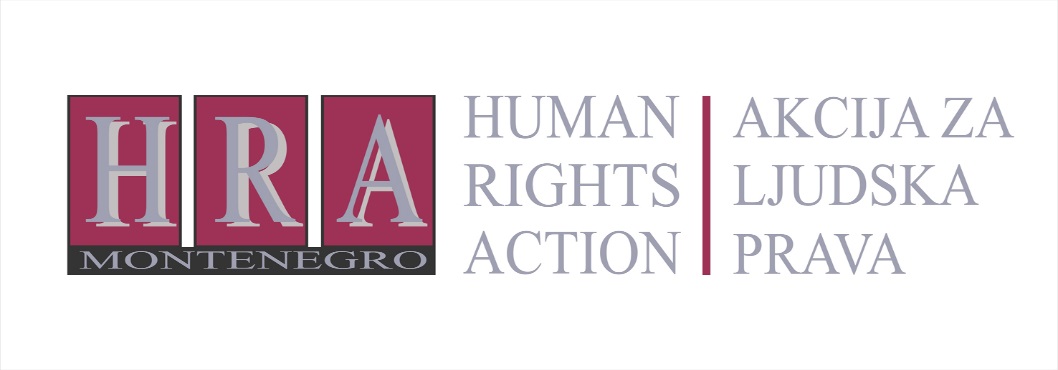 Violations of 
Principle 1


Violations of 
Principle 3
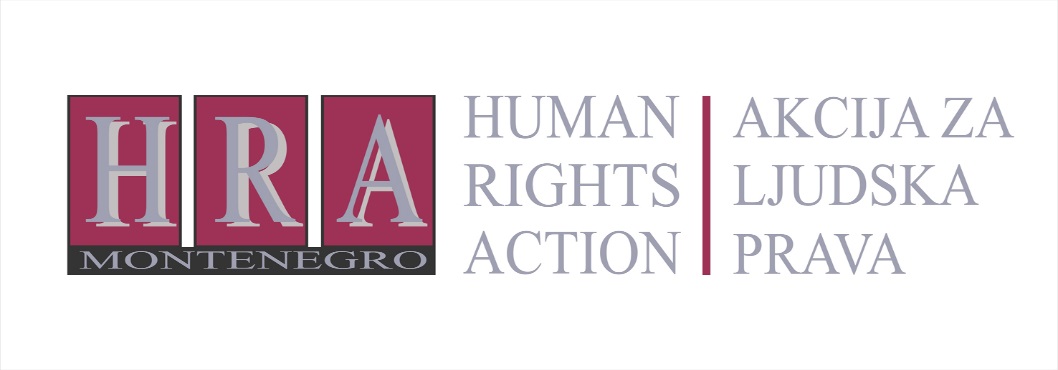 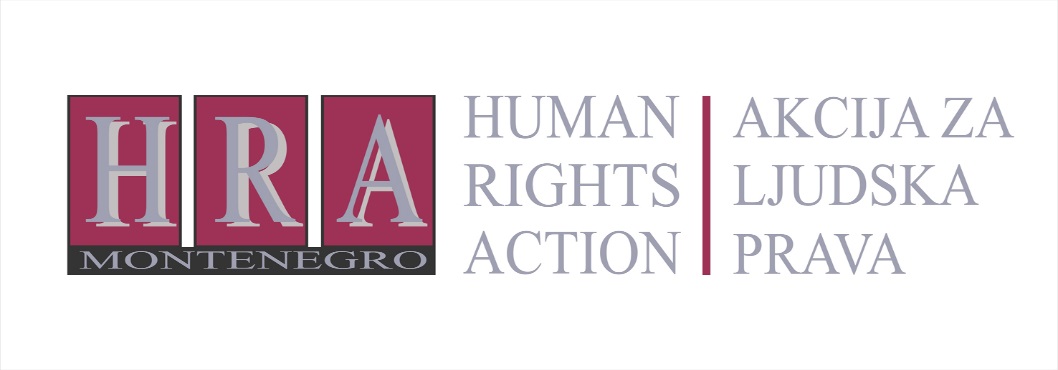 TV – Violations of principles of the Code